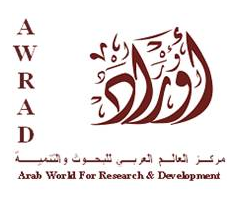 Local Election Day Survey  استطلاع يوم الانتخابات المحلية الفلسطينية
Sample: 820 Palestinian voters 
Existing 202 Voting stations in 49 voting centers 
19 communities (cities, towns, and villages)
Margin of error = + 3
العينة: 820 منتخب /ة فلسطيني/ة
202 محطة  انتخابية في 49 مركز اقتراع
19 مدينة وبلدة وقرية
نسبة الخطأ = + 3
Who are the voters? Gender من هم الناخبون؟ الجنس
Who are the voters? Ageمن هم الناخبون؟ العمر
Who are the voters? Incomeمن هم الناخبون؟ الدخل
Who are the voters? Work Sectorمن هم الناخبون؟ قطاع العمل
Who are the voters? Refugee Statusمن هم الناخبون؟ وضع اللجوء
How do you feel about your voting experience today?كيف تصف شعورك بعد تصويتك اليوم، هل أنت..؟
Do you believe that your vote…..? هل تعتقد بأن صوتك...؟
In your opinion, elections today were…? برأيك، هل الانتخابات اليوم كانت...؟
Satisfaction with the role of the Ministry of Local Government in the local electionsدرجة الرضا عن دور وزارة الحكم المحلي في الانتخابات المحلية
Satisfaction with the role of the Central Elections Commission in the local electionsدرجة الرضا عن دور لجنة الانتخابات المركزية في الانتخابات المحلية
Satisfaction with the role of the government in the West Bank in the local electionsدرجة الرضا عن دور الحكومة في الضفة الغربية في الانتخابات المحلية
Satisfaction with the role of the Presidency in local electionsدرجة الرضا عن دور الرئاسة الفلسطينية في الانتخابات المحلية
Were you satisfied with the choices at the ballot box?هل أنت راض عن تنوع الخيارات/ القوائم المرشحة اليوم؟
Who are the voters? Political affiliation من هم الناخبون؟ التوزيع السياسي
Distribution of Fatah vote
Distribution of independent vote
Distribution of Islamist vote (Hebron)